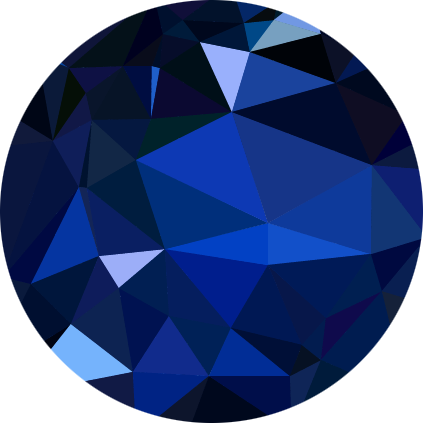 Your      title     here
POWER YOUR POINT
Sad as  sa em ke ka kas mdke
1
TITLE HERE
2
TITLE HERE
TITLE HERE
MAN AS SKS EJ EASK O ASK JS
AS DASK JDKAS EM KE  SAK SA’SA ASDLK
ASK DJKSA EK MEK SAK D LK SA DLKSAL 
    S DLAS KDEL MEK E LASK DLAS EM L
3
TITLE HERE
4
TITLE HERE
PART ONE
YOUR TITLE HERE
ADD 
YOUR TITLE
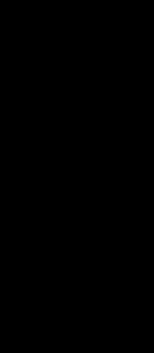 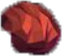 TITLE GOES HERE
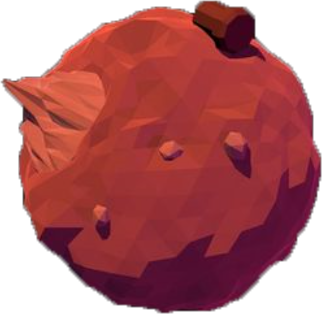 MAN SIY JIS EKSD SADF
AKSJ NIE EFR EDJ SDF RTRE 
ASD S E FESJF SIK KA WJ JA S
ASK DJSAK WKE WKE KSA DS 
SAK DKSAM DKE MEKM SA
ASDHJAS HJAS ASK JKSA 
SA DKSAJD W KDJASK SA
SADKJKSA JKSA SAF
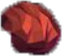 TITLE GOES HERE
MAN SIY JIS EKSD SADF
AKSJ NIE EFR EDJ SDF RTRE 
ASD S E FESJF SIK KA WJ JA S
ASK DJSAK WKE WKE KSA DS 
SAK DKSAM DKE MEKM SA
ASDHJAS HJAS ASK JKSA 
SA DKSAJD W KDJASK SA
SADKJKSA JKSA SAF
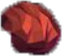 TITLE GOES HERE
MAN SIY JIS EKSD SADF
AKSJ NIE EFR EDJ SDF RTRE 
ASD S E FESJF SIK KA WJ JA S
ASK DJSAK WKE WKE KSA DS 
SAK DKSAM DKE MEKM SA
ASDHJAS HJAS ASK JKSA 
SA DKSAJD W KDJASK SA
SADKJKSA JKSA SAF
ADD YOUR TITLE
TITLE GOES HERE
ASDHJASD JSAH JE NJA NDJAS 
AS JKASJ KSA KDAJD KASDJ KSAJ KASJ K
AS DJDHAS DASD KWJK WJKWJ KRE
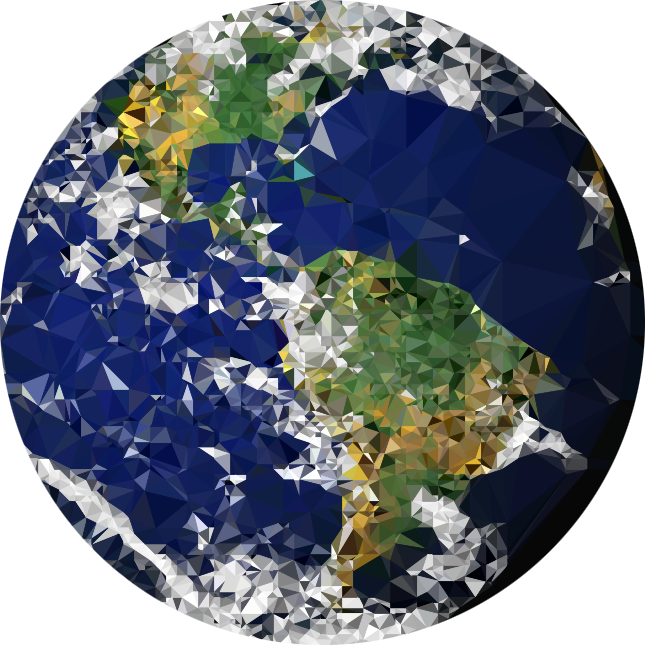 PART TWO
YOUR TITLE HERE
TITLE GOES HERE
TITLE GOES HERE
MAN SIY JIS EKSD SADF AS KJSK E MDEK AKSM KS D E,M D,
AKSJ NIE EFR EDJ SDF RTRE S DASD E FE FR TRGTH
ASD S E FESJF SIK KA WJ JA SAS DSA DE DE FEFR 
ASK DJSAK WKE WKE KSA DS SA DSA ED ASD 
SAK DKSAM DKE MEKM SASA DSA E FEFREGT 
ASDHJAS HJAS ASK JKSA AS DS DR GTR TH 
SA DKSAJD W KDJASK SA
SADKJKSA JKSA SAF
MAN SIY JIS EKSD SADF AS KJSK E MDEK AKSM KS D E,M D,
AKSJ NIE EFR EDJ SDF RTRE S DASD E FE FR TRGTH
ASD S E FESJF SIK KA WJ JA SAS DSA DE DE FEFR 
ASK DJSAK WKE WKE KSA DS SA DSA ED ASD 
SAK DKSAM DKE MEKM SASA DSA E FEFREGT 
ASDHJAS HJAS ASK JKSA AS DS DR GTR TH 
SA DKSAJD W KDJASK SA
SADKJKSA JKSA SAF
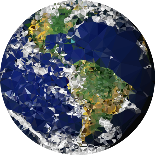 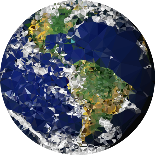 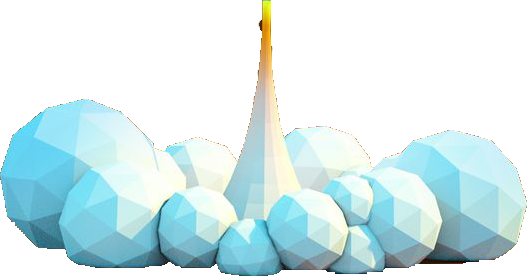 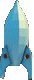 TITLE GOES HERE
TITLE GOES HERE
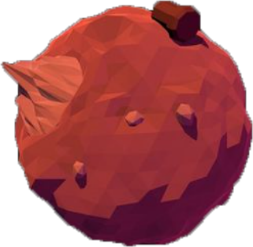 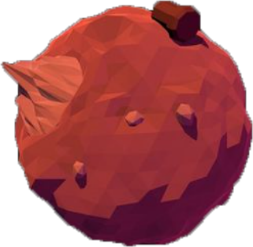 MAN SIY JIS EKSD SADF
AKSJ NIE EFR EDJ SDF RTRE 
ASD S E FESJF SIK KA WJ JA S
ASK DJSAK WKE WKE KSA DS 
SAK DKSAM DKE MEKM SA
ASDHJAS HJAS ASK JKSA 
SA DKSAJD W KDJASK SA
SADKJKSA JKSA SAF
MAN SIY JIS EKSD SADF
AKSJ NIE EFR EDJ SDF RTRE 
ASD S E FESJF SIK KA WJ JA S
ASK DJSAK WKE WKE KSA DS 
SAK DKSAM DKE MEKM SA
ASDHJAS HJAS ASK JKSA 
SA DKSAJD W KDJASK SA
SADKJKSA JKSA SAF
TITLE GOES HERE
TITLE GOES HERE
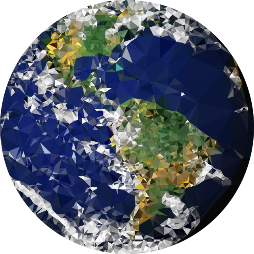 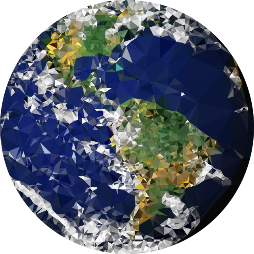 MAN SIY JIS EKSD SADF
AKSJ NIE EFR EDJ SDF RTRE 
ASD S E FESJF SIK KA WJ JA S
ASK DJSAK WKE WKE KSA DS 
SAK DKSAM DKE MEKM SA
ASDHJAS HJAS ASK JKSA 
SA DKSAJD W KDJASK SA
SADKJKSA JKSA SAF
MAN SIY JIS EKSD SADF
AKSJ NIE EFR EDJ SDF RTRE 
ASD S E FESJF SIK KA WJ JA S
ASK DJSAK WKE WKE KSA DS 
SAK DKSAM DKE MEKM SA
ASDHJAS HJAS ASK JKSA 
SA DKSAJD W KDJASK SA
SADKJKSA JKSA SAF
PART THREE
YOUR TITLE HERE
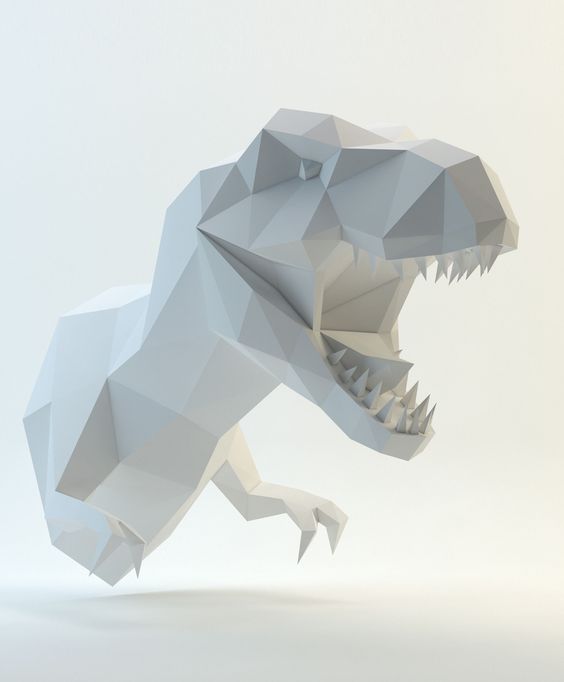 ADD YOUR TITLE
MAN SIY JIS EKSD SADF
AKSJ NIE EFR EDJ SDF RTRE 
SADKJKSA JKSA SAF
MAN SIY JIS EKSD SADF AS KJSK E MDEK AKSM KS D E,M D,
AKSJ NIE EFR EDJ SDF RTRE S DASD E FE FR TRGTH
ASD S E FESJF SIK KA WJ JA SAS DSA DE DE FEFR 
ASK DJSAK WKE WKE KSA DS SA DSA ED ASD 
SAK DKSAM DKE MEKM SASA DSA E FEFREGT 
ASDHJAS HJAS ASK JKSA AS DS DR GTR TH 
SA DKSAJD W KDJASK SA
SADKJKSA JKSA SAF
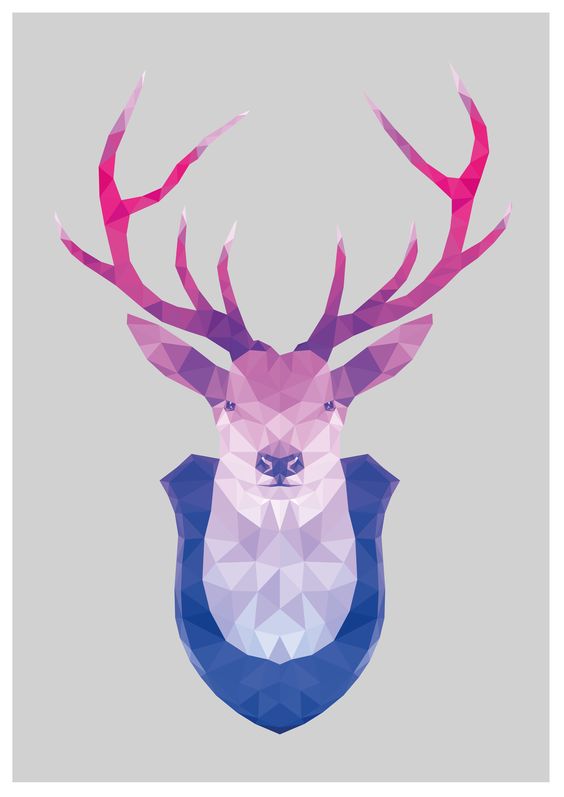 ADD 
YOUR TITLE
SLIDE
ON THE
PICTURE
JIS EKSD SADF

AKSJ NIE EFR EDJ SDF RTRE
ASD S E FESJF SIK KA WJ JA 
ASK DJSAK WKE WKE KSA DS 
SAK DKSAM DKE MEKM SA
ASDHJAS HJAS ASK JKSA 
SA DKSAJD W KDJASK SA
SADKJKSA JKSA SAF
TITLE GOES HERE
ASDHJASD JSAH NDJAS 
AS JKASJ KASJ K
AS KRE
ADD YOUR TITLE
AKSJ NIE EFR EDJ SDF RTREASJD H KJKSA JE NENDS
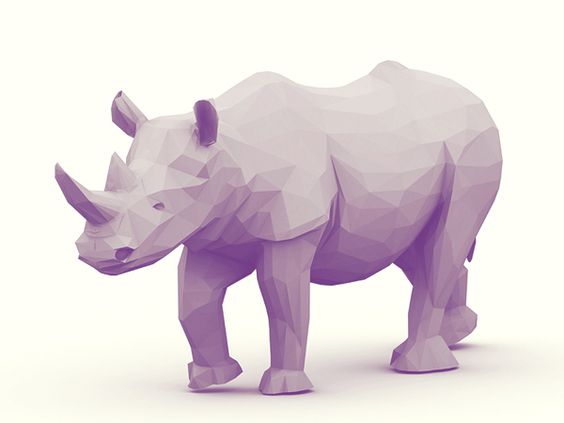 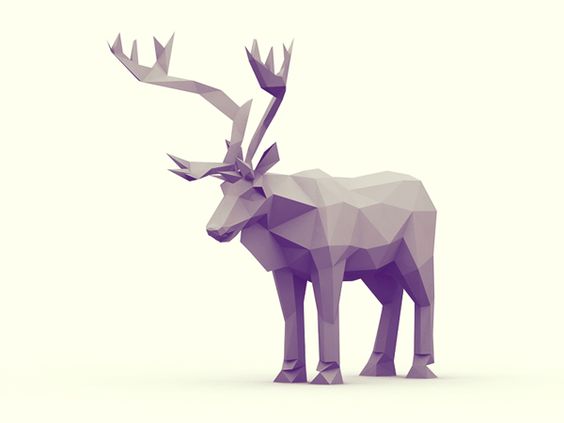 CHART TIME
AKSJ NIE EFR EDJ SDF RTREASJD H KJKSA JE NENDS
ADD YOUR TITLE
PART FOUR
YOUR TITLE HERE
ADD YOUR TITLE
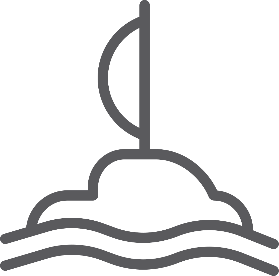 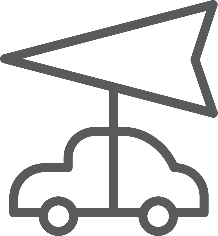 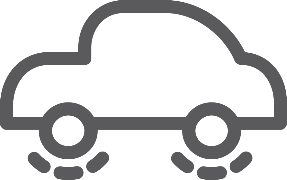 TITLE GOES HERE
TITLE GOES HERE
TITLE GOES HERE
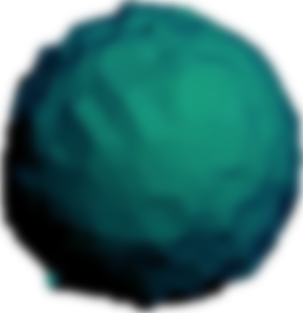 TITLE GOES HERE
ASDHJASD JSAH NDJAS 
AS JKASJ KASJ K
AS KRE
TITLE GOES HERE
ASDHJASD JSAH NDJAS 
AS JKASJ KASJ K
AS KRE
TITLE GOES HERE
ASDHJASD JSAH NDJAS 
AS JKASJ KASJ K
AS KRE
Thank you
YOUR TITLE HERE